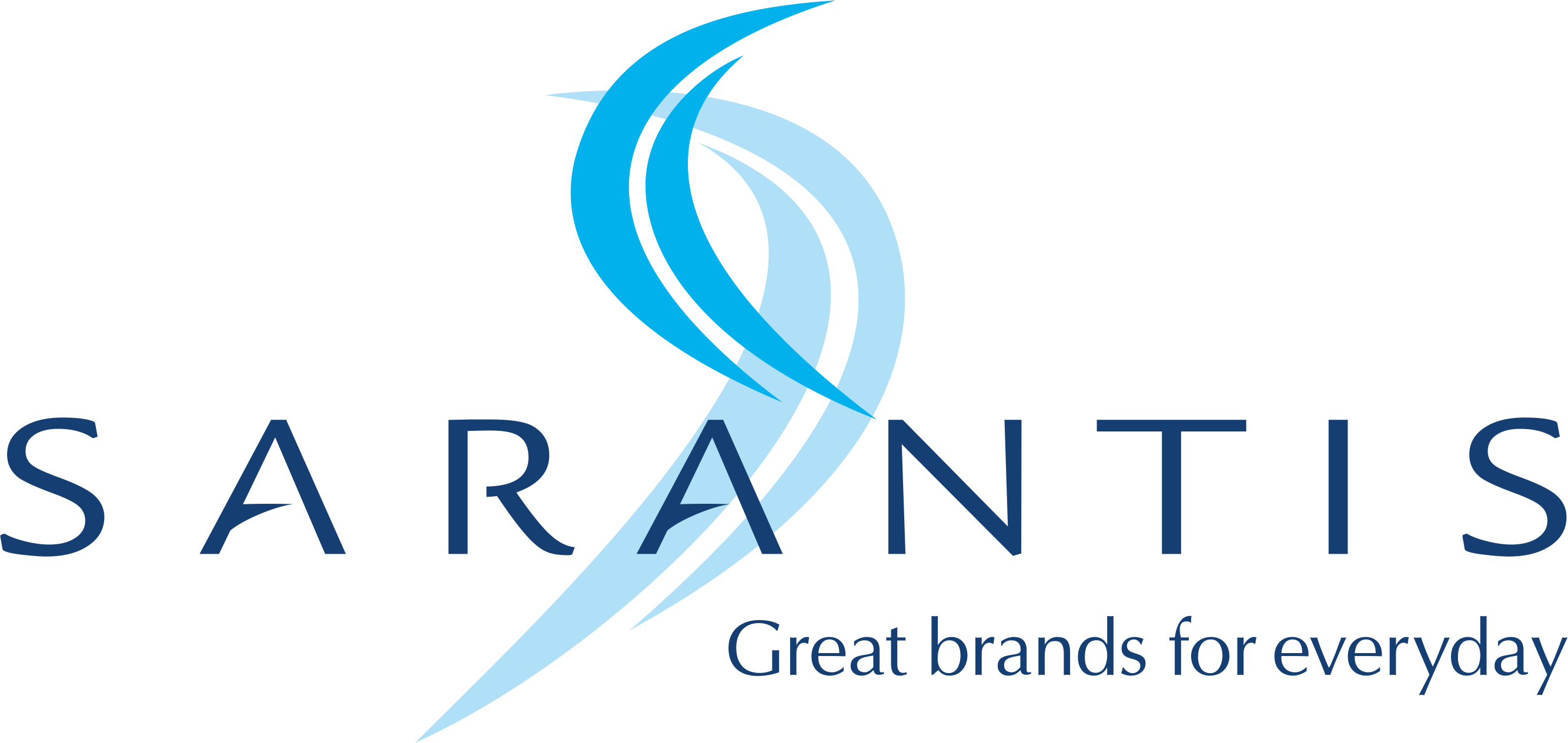 GR. SARANTIS S.A. – Annual General Meeting of April 23rd 2024 Voting Results